[Speaker Notes: 17-2 Financing, Expanding, and Dissolving a Corporation]
What You’ll Learn
Describe the different types of corporate stock.
Distinguish between a merger, a consolidation, a conglomerate.
Explain asset acquisition and stock acquisition.
Identify the ways a corporation can be terminated. 

Knowing the laws that regulate corporate financing, expansion, and dissolution will prepare you for any dealings you might have with a corporation in the future.
Key Terms
Academic Vocabulary
Merger
Consolidation
Conglomerate
Asset acquisition
Stock acquisition
franchise
Subscription
Significant 
unanimous
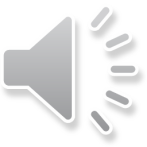 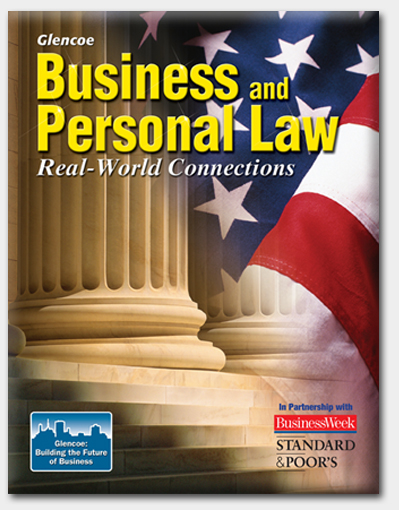 Section 17.2
Financing, Expanding, and Dissolving a Corporation
Section 17.2 Financing, Expanding, and Dissolving a Corporation
Corporations need to raise money to pay for things like research, marketing, product development, and advertising.
They can finance their business activities by selling stocks or bonds.
Section 17.2 Financing, Expanding, and Dissolving a Corporation
Stocks are shares of ownership in a corporation sold to investors. Investors, or shareholders, make money depending on how well the company does.
Section 17.2 Financing, Expanding, and Dissolving a Corporation
Bonds are notes issued for loans by a corporation. Unlike stocks, bonds earn interest and must be repaid in the future, just like a bank loan.
Section 17.2 Financing, Expanding, and Dissolving a Corporation
Corporations can expand, or grow, in several ways:
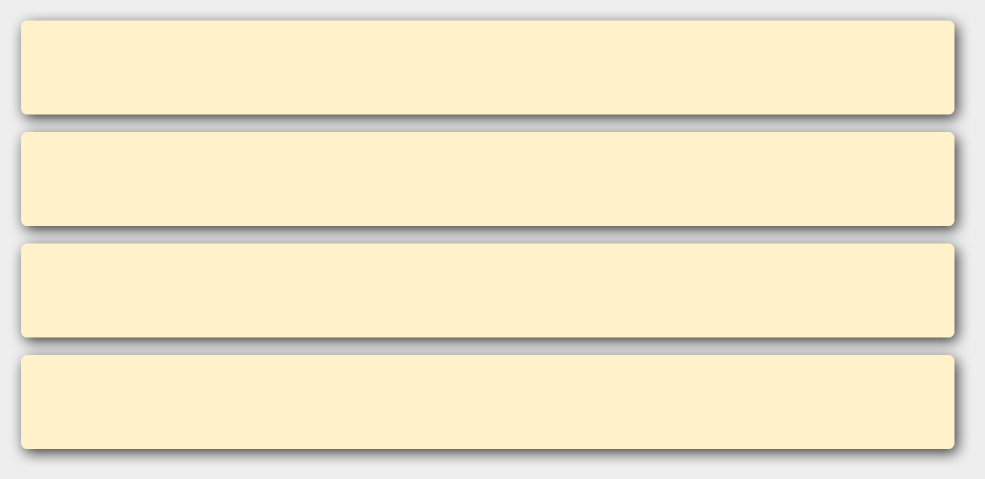 mergers and consolidations
asset acquisition
stock acquisition
franchises
Section 17.2 Financing, Expanding, and Dissolving a Corporation
A merger is when one corporation takes over, or buys out, another corporation.
A consolidation is when two corporations join together to form a new corporation.
[Speaker Notes: Successful Mergers: (The Good…)
Disney-Pixar
Mickey and Nemo. Pinocchio and “Toy Story.” Cinderella and “Cars.” The merger of legendary Walt Disney and everything-we-create-kids-adore Pixar was a match made in cartoon heaven. Disney had released all of Pixar’s movies before, but with their contract about to run out after the release of “Cars,” the merger made perfect sense. With the merger, the two companies could collaborate freely and easily.Did the merger work? Well, take a look at the successful movies that Disney and Pixar have put out since: “WALL-E,” “Up,” and “Bolt.” Pixar has plans for twice-yearly films, unthinkable before the merger, and has certainly gained the expert advice from Disney when it comes to advertising, marketing plugs, and merchandising. When it comes to marketing to children, no one does it better than Disney. Even pre-merger cartoon “Cars” got the Disney treatment and remains a top seller in merchandising amongst 4 year old boys (just ask my nephew).

Sirius/XM radio merger
On July 29, 2008, satellite radio officially had one provider when Sirius Satellite Radio joined forces with rival XM Satellite Radio. The merger was officially announced over a year before, in February 2007, but the actual merger was delayed due to one tiny problem – when satellite radio first began in 1997, the FCC granted only two licenses under one condition: that either of the holders would not acquire control of the other.Oops. So Sirius and XM filed the proper paperwork with the FCC, allowed the FCC to investigate the merger, and waited patiently for the approval they needed. And although time will tell if the new Sirius XM company will succeed in the long-run, I consider this merger a success due to the number of big names recently added to their roster (Oprah, Howard Stern, Martha Stewart), as well having the foresight to combine forces in a down market.

Exxon-Mobil
Big oil got even bigger in 1999, when Exxon and Mobil signed a $81 billion agreement to merge and form Exxon Mobil. Not only did Exxon Mobil become the largest company in the world, it reunited its 19th century former selves, John D. Rockefeller’s Standard Oil Company of New Jersey (Exxon) and Standard Oil Company of New York (Mobil). The merger was so big, in fact, that the FTC required a massive restructuring of many of Exxon & Mobil’s gas stations, in order to avoid outright monopolization (despite the FTC’s 4-0 approval of the merger).ExxonMobil remains the strongest leader in the oil market, with a huge hold on the international market and dramatic earnings. In 2008, ExxonMobil occupied all ten spots in the “Top Ten Corporate Quarterly Earnings” (earning more than $11 billion in one quarter) and it remains one of the world’s largest publicly held company (second only to Walmart).I think it’s safe to say that the merger was a success.

Failed Mergers: (The Bad…)
New York Central and Pennsylvania Railroad
Merger failures didn’t exist in just the past few decades. In 1968, the New York Central and Pennsylvania railroads merged to become to the 6th largest corporation (at the time) in America, Penn Central. Yet two years later, they filed for bankruptcy protection .The merger seemed right on paper, but these railroads were actually century-old rivals, desperately trying to avoid the trend towards cars and airplanes and away from trains. But these trends continuing anyways and the railroads found themselves unable to keep up with the rising costs of employees, government regulations, and facing major cost-cutting. Others also claim a lack of long-term planning, culture clashes between the two railroads, and poor management.Sometimes, rivals just can’t get along, even in the face of mutual crisis.

Daimler Benz/Chrysler ($37B)
In 1998, Mercedes-Benz manufacturer Daimler Benz merged with U.S. auto maker Chrysler to create Daimler Chrysler for $37 billion. The logic was obvious: create a trans-Atlantic car-making powerhouse that would dominate the markets. But by 2007, Daimler Benz sold Chrysler to the Cerberus Capital Management firm, which specializes in restructuring troubled companies, for a mere $7 billion.What happened? It may be another case of corporate culture clash. Chrysler was nowhere near the league of high-end Daimler Benz, and many felt that Daimler strutted in and tried to tell the Chrysler side how things are done. Such clashes always work to undermine the new alliance; combine that with dragging sales and a recession, and you have a recipe for corporate divorce.

Mattel/The Learning Company ($3.5B)
Mattel has remained a childhood staple for decades, and in 1999, it attempted to tap into the educational software market by scooping up almost-bankrupt The Learning Company (creators of great learning-is-fun games like Carmen Sandiego & Myst). Less than a year later, The Learning Company lost $206 million, taking down Mattel’s profit with it. By 2000, Mattel was losing $1.5 million a day and its stock prices kept dropping. The Learning Company was sold by the end of 2000, but Mattel was forced to lay off 10% of its employees in order to cut costs.

Sears / Kmart
Towards the end of the twentieth century, department store legend Sears found itself slowly failing, stuck in between the success of low-end big-box stores like Target and Walmart, and high-end department stores like Saks Fifth Avenue. Hedge-fund investor Eddie Lampert purchased both a failing Sears and Kmart in 2005, and merged them to become Sears Holdings.However, Sears Holdings continued the downward spiral of both companies. Some blame their focus on “soft goods” (clothes and home goods) rather than hard goods (Kenmore appliances and tools). Others think Sears tried to compete with mega giant Walmart with a variety of stores - Sears Essentials, for instance – that were utter failures.In any case, by 2007, Lampert was named the America’s Worst CEO, and Sears Holdings remains on the brink of utter failure, especially in light of the recent recession.

Utter Failures (…And the Ugly…)
Sprint/Nextel
In 2005, another major communication merger occurred, this time between Sprint and Nextel Communications. These two companies believed that merging opposite ends of a market’s spectrum – personal cell phones and home service from Sprint, and business/infrastructure/transportation market from Nextel – would create one big happy communication family (for only $35 billion).But the family did not stay together long; soon after the merger, Nextel executives and managers left the new company in droves, claiming that the two cultures could not get along. And at the same time, the economy started to take a turn for the worse, and customers (private and business alike) expected more and more from their providers. Competition from AT&T, Verizon, and the iPhone drove down sales, and Sprint/Nextel began lay-offs. Its stocks plummeted, and for all those involved, the merger clearly failed.

AOL/Time Warner
At the height of the Internet craze, two media merged together to form (what was seen as) a revolutionary move to fuse the old with the new. In 2001, old-school media giant Time Warner consolidated with American Online (AOL), the Internet and email provider of the people, for a whopping $111 billion. It was considered the combining of the best of both worlds: print and electronic, together at last!But the synergy of these two dynamically different companies never occurred. The dot-com bust, and the decline of dial-up Internet access (which AOL refused to give up) spelled disaster for the new company.Since the merger, Time Warner’s stock has dropped 80%. In fact, this past May, the CEO of Time Warner, Jeff Bewkes, embarrassingly announced that the marriage of AOL and Time Warner was dissolved.

Quaker/Snapple
In 1994, grocery store legend Quaker Oats purchased the new-kid-on-the-block, Snapple, for $1.7 billion. Fresh from their success with Gatorade, Quaker Oats wanted to make Snapple drinks just as popular. Despite criticisms from Wall Street that they paid $1 billion too much for the fruity drinks, Quaker Oats dove head-first into a new marketing campaign and set out to bring Snapple to every grocery store and chain restaurant they could.However, their efforts failed miserably. Snapple had become so successful because they marketed to small, independent stores; the brand just couldn’t hold its own in large grocery stores and other retailers nationally. Pepsi and Coca-Cola themselves began releasing Snapple-like drinks and the general public’s new-found taste for Snapple beverages was beginning to wane.After just 27 months, Quaker Oats sold Snapple for $300 million (or, for those of you doing the math, a loss of $1.6 million for each day that the company owned Snapple). CEO William Smithsburg’s reputation was forever tarnished, and numerous executives were fired.]
Section 17.2 Financing, Expanding, and Dissolving a Corporation
An asset acquisition is when a corporation buys the assets, such as buildings and equipment, of another corporation.
Section 17.2 Financing, Expanding, and Dissolving a Corporation
A stock acquisition is when a corporation, or an individual, buys up enough stock of a corporation to take over control of it.
Section 17.2 Financing, Expanding, and Dissolving a Corporation
A franchise is a grant to a smaller business to sell its products or services.
Familiar franchises are Jiffy Lube®, Supercuts®, and Burger King®.
Section 17.2 Financing, Expanding, and Dissolving a Corporation
A corporation may be unsuccessful and have to be ended, or dissolved.
Dissolution can come about in two ways:
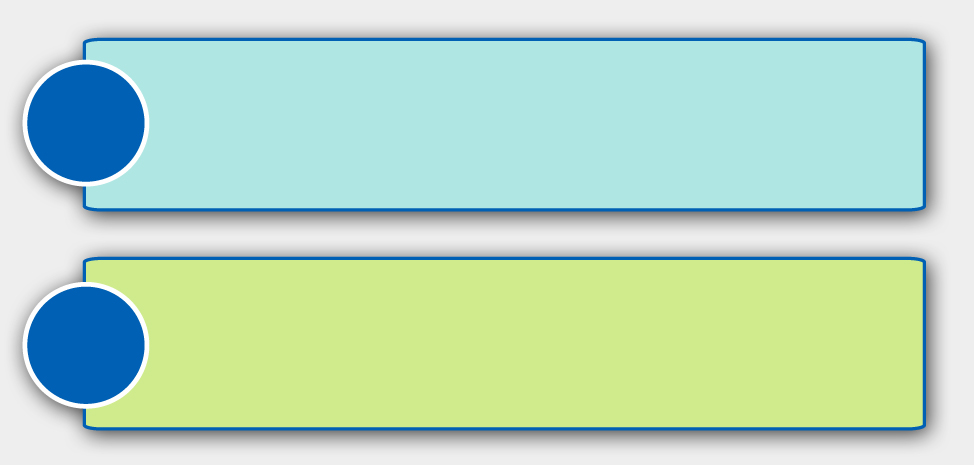 voluntary
1
2
involuntary
Section 17.2 Financing, Expanding, and Dissolving a Corporation
Voluntary dissolution can come about through a vote of the shareholders or directors.
Section 17.2 Financing, Expanding, and Dissolving a Corporation
Involuntary dissolution occurs when the government legally ends a corporation because it was created by fraud, did business illegally, or exceeded its authority.
Chapter 17Assessment
Operatinga Corporation
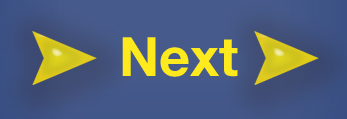 1.  A corporate bond is a type of loan.
True or False
2. A grant by a corporation to sell its products or services to a smaller company is a:
merger
franchise
consolidation
conglomerate
3. What are the difference between stocks and bonds?
4. What is a tender offer, and what else is it called?
5. On what grounds might the government bring an action to dissolve a corporation?
6. What are two types of corporate stock?
7. For what types of purposes might a corporation issue stock?
8. What is a merger?
Warm Up
Can you think of stores that have changed names or ownership.  Describe changes in products or operations as a result of the change.
[Speaker Notes: Collapse of Comcast cable deal may chasten Wall Street, for a while
WASHINGTON, April 24 | By Diane Bartz 
(Reuters) - Comcast Corp's failed bid to buy Time Warner Cable Inc is the latest muscle flex by U.S. antitrust enforcers and will likely deter chief executives from pursuing aggressive transactions as a way to spend excess cash.

Comcast, which had barely convinced regulators to allow it to buy NBC Universal four years ago, folded under pressure from the Federal Communications Commission and the Department of Justice and scrapped its deal to buy its No. 2 rival on Friday.

It comes two months after the Federal Trade Commission, which shares antitrust jurisdiction with the Justice Department, sued to block Sysco Corp's proposed deal to buy its biggest rival US Foods. A court fight is ongoing.

The one-two punch from regulators shows the U.S. government is reluctant to approve deals that will take out a main rival in industries with few competitors, and could prompt companies to eye deals outside their core areas or their home markets, dealmakers say.

Spencer Kurn, analyst at New Street Research, said the government sent Comcast a clear message that they are too big right now, and the company is going to be hesitant to put deals in front of regulators where they could gain scale.

"Before the (Time Warner Cable) deal came about, Comcast was looking internationally and said that they hadn't found anything attractive to them. Given the restrictions in the U.S. they are likely to resume looking internationally again," he said.

Perceptions of a bigger regulatory threat could also make buyers more risk averse and push them to lock in stronger protections, such as securing consent from sellers that they do not have to pay penalties if regulators shoot down a deal. Comcast, for example, has emerged relatively unscathed from the deal collapse since it does not have to pay the so-called reverse break-up fee.
Meanwhile, AT&T had to pay $6 billion in cash and assets to T-Mobile when regulators killed its planned purchase of the smaller rival in 2011.

"What's going to happen is that Wall Street will continue to go forward with some trepidation, trying to do some big deals," said Carl Hittinger, an antitrust expert at law firm Baker & Hostetler LLP. "People are going to hesitate.“

Indeed, the abortive bid for Time Warner Cable follows the public scuttling of AT&T's T-Mobile bid, as well as the quiet dismissal in 2014 of ambitions by SoftBank Corp, Sprint's owner, to buy rival T-Mobile.
In that instance, SoftBank decided not to make a formal bid for T-Mobile after both FCC chairman Tom Wheeler and the Justice Department's antitrust chief expressed skepticism about a merger between any of the top four wireless phone companies.

"One lesson for everyone: Don't get too greedy," said a top mergers and acquisitions lawyer who asked not to be identified to protect business relationships. "If you go from having four players in the market to three players, the government is going to be tough on you.“

Given a tough regulatory atmosphere, some companies are planning to hold off with aggressive deals until after the next presidential election, hopeful that a potential Republican administration will be less aggressive in blocking mergers, people familiar with the discussions said.
"This is an administration that is clearly looking at things very closely," said Mike McCormack, a managing director at Jefferies. "It does seem the administration is less friendly to big business.“

Diana Moss, president of the American Antitrust Institute, said that many key industries such as telecommunications and food distribution are too consolidated as a result of years of mergers and may have little space for further tie-ups.

To be sure, more deals will get done than not and bankers pointed out that deals such as Comcast-Time Warner Cable and Sysco-US Foods, which would reduce the number of direct competitors in given markets, would have struggled under any administration.

Another mega deal pending regulatory review, the proposed tie-up of AT&T and DirecTV, will likely go through, analysts and bankers say.
"Outside of the fact that you are talking about two massive deals, there really aren't any comparisons to make between the two deals. We feel fairly comfortable that the deal will get done," Angelo Zino, analyst at S&P Capital IQ, said of the AT&T deal. (Editing by Soyoung Kim and Bernard Orr)
Staples and Office Depot
There is a famous saying about two wrongs not making a right. But what about three wrongs?
Shares of troubled office supply superstore Staples (SPLS) surged more than 8% Tuesday and were up again Wednesday. Why? A Credit Suisse analyst suggested that Staples should buy struggling rival Office Depot (ODP), which was formed from the merger of Office Depot and fellow also-ran OfficeMax.

Really? I'm not sure that combining all the office supply stores into one will create a new giant that can go toe-to-toe with Amazon (AMZN) and other Internet retailers that have been slowly eroding the customer bases of these brick-and-mortar stalwarts.

Related: Amazon is eating Best Buy's lunch
Staples and Office Depot are much like Best Buy (BBY), RadioShack (RSH) and other specialty retailers that are having a difficult time competing against Amazon. Discounters like Wal-Mart (WMT) are squeezing the big office chains too.
That great run for stocks during the past five years everyone is talking about? Staples and Office Depot have missed it. That's sad.]
Warm Up
Buying and selling stock over the Internet has become a common way of playing the stock market. Why can this be risky for small investors?